Income Overview
Pub 4012, Tab D
Pub 17, Part Two
11-04-2015
NJ TAX TY2014 v1
1
Income Overview
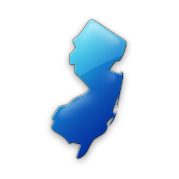 Distinguish between earned & unearned income
Distinguish between taxable & nontaxable income
Know where to report different types of income
Complete necessary forms
Losses may be allowable on Federal but not on State
11-04-2015
NJ TAX TY2014 v1
2
Income Categories
Earned Income
Wages, salary, tips, etc.
Self-employment income
See 4012 Tab I for total list
Unearned Income
Investment income
Retirement income
Certain disability income
Miscellaneous income
11-04-2015
NJ TAX TY2014 v1
3
Pub 4012 Tab D
Federal Taxable Income
Wages, bonuses, tips, certain scholarships
Employer-funded pre-retirement disability payments
Interest, dividends
Business, hobby income
Capital gains (stocks, property)
Pensions, annuities, IRAs
Rents, royalties
Alimony received
Unemployment compensation
Social Security benefits (part maybe)
Gambling winnings
State income & property tax refunds (maybe)
11-04-2015
NJ TAX TY2014 v1
4
[Speaker Notes: Wages – W-2
Pre-retirement disability funded by employer – considered earned & goes on wages line 7
Interest-1099-INT
Dividends-1099-Div
Capital Gains-1099-B, or 1099-DIV
Pension, Annuities, IRAs–1099-R
Unemployment-1099-G]
Pub 4012 Tab D
Federal Non-Taxable Income
Child support
Federal income tax refund
Gifts, bequests, inheritances
Interest on State/Local Government bonds
Interest on Series EE bonds if used for education
Veteran’s disability, interest on VA dividend
Worker’s compensation
Qualified scholarships, fellowships
Supplemental Security Income (SSI)
11-04-2015
NJ TAX TY2014 v1
5
[Speaker Notes: Qualified scholarships, fellowships are non taxable for the tuition piece only]
Federal vs. NJ:Taxable vs. Non-Taxable Income
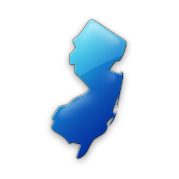 11-04-2015
NJ TAX TY2014 v1
6
[Speaker Notes: In general, NJ income mirrors Federal taxable income.  However, there are instances where Federal may be taxable while tax-exempt in NJ or vice versa]
Federal vs. NJ:Taxable vs. Non-Taxable Income
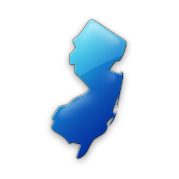 (cont’d)
11-04-2015
NJ TAX TY2014 v1
7
Different Types of Disability Income
Social Security Disability
TP is under full retirement age & has a SSA-1099
Disability presented on 1099-R retirement form (with Box 7 Code 3)
Pre-retirement disability
Retirement disability
Supplemental Security Income (SSI)
No tax document, not tax event
11-04-2015
NJ TAX TY2014 v1
8
[Speaker Notes: Person can stay on Social Security Disability until their full retirement age.  Then converts to retirement benefits.

 Disability benefits usually higher than reduced retirement benefits that can start at 62, so should stay on disability until full retirement age]